www.zooclub.ru
30 ФАКТОВ ИЗ ЖИЗНИ БЕЛЫХ АКУЛ
Белая акула, или акула-людоед встречается в поверхностных прибрежных и открытых водах всех океанов Земли (кроме Северного Ледовитого). В среднем представители вида вырастают до 4,6 м в длину.
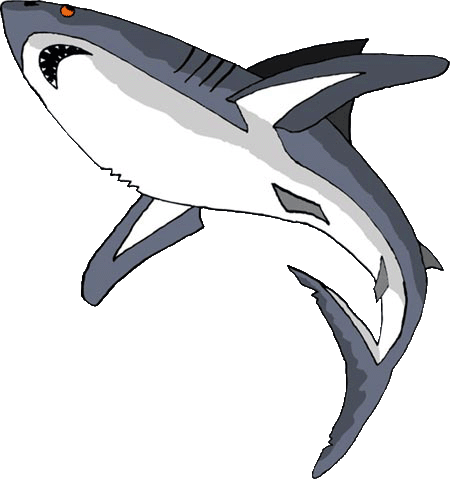 [Speaker Notes: http://zooclub.ru/fakty/o_belyh_akulah.shtml]
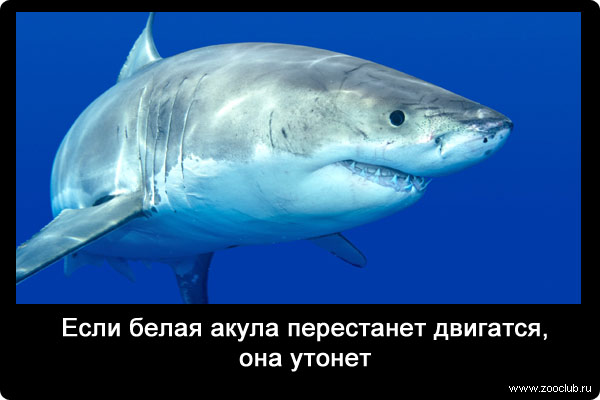 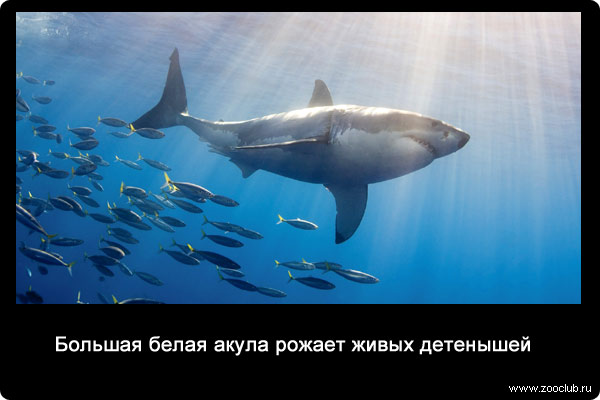 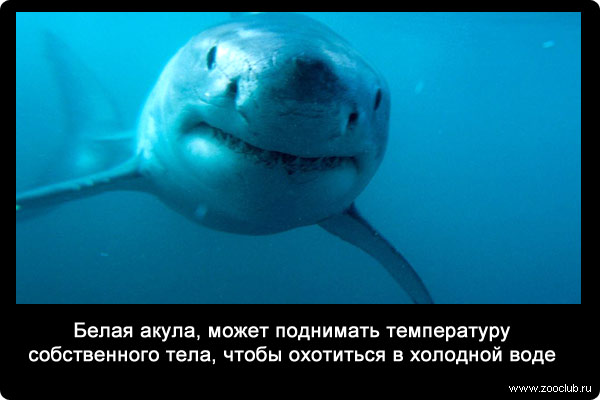 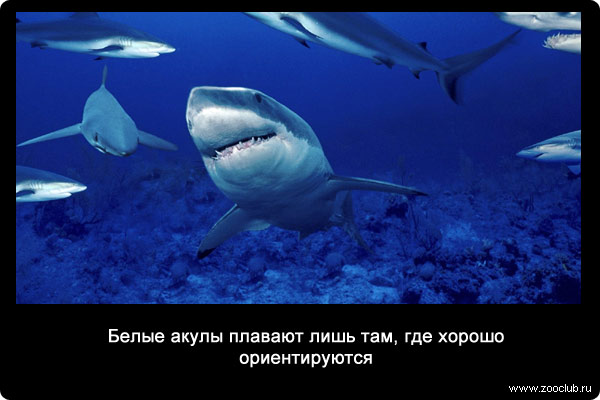 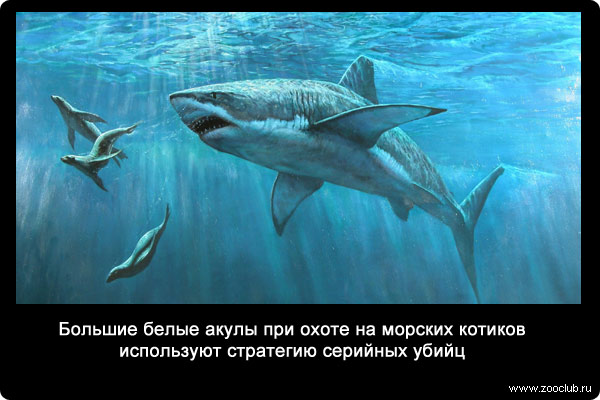 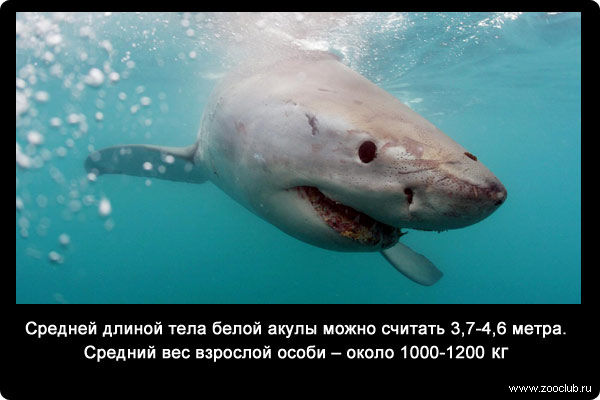 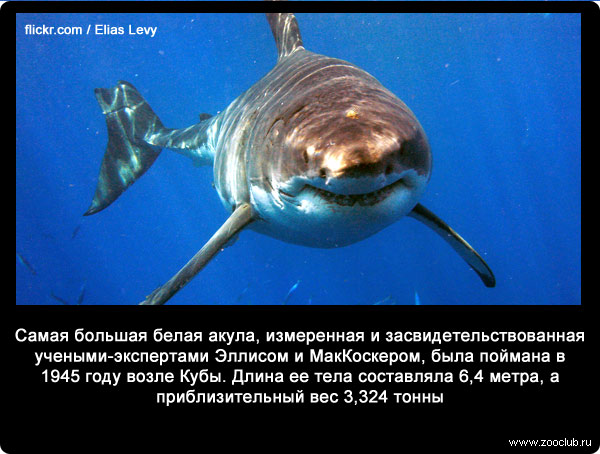 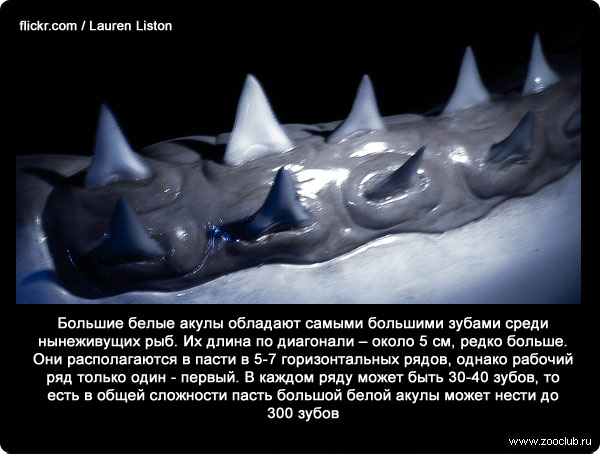 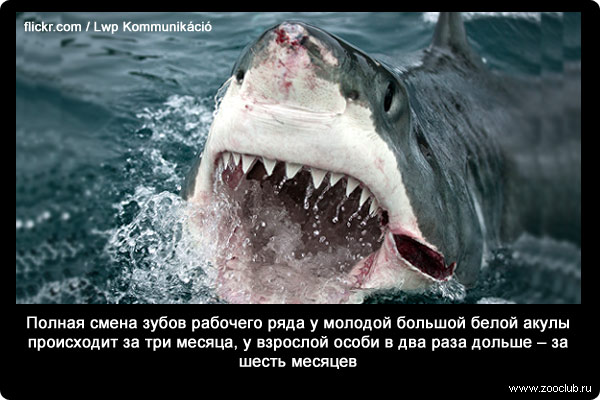 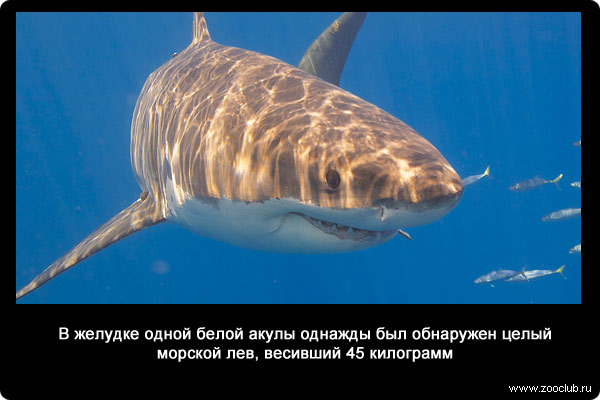 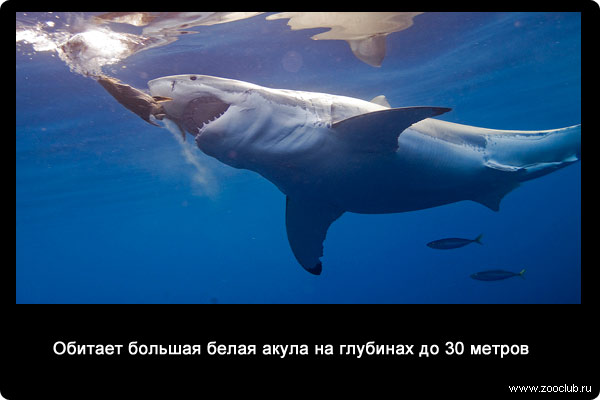 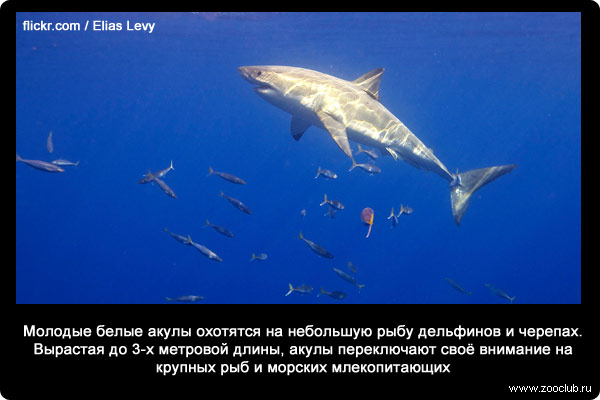 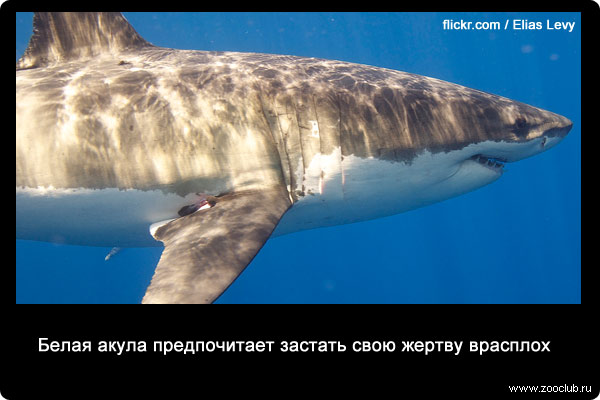 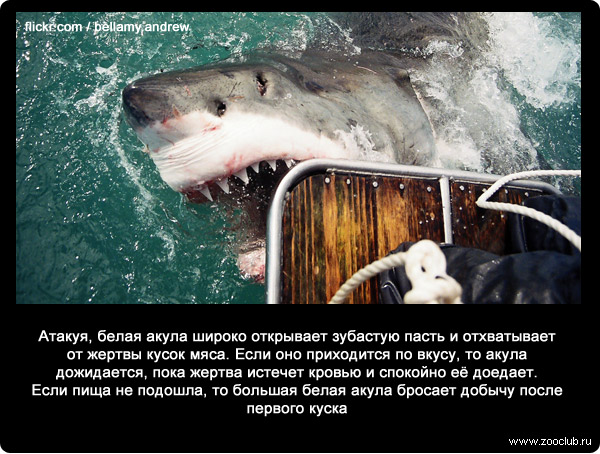 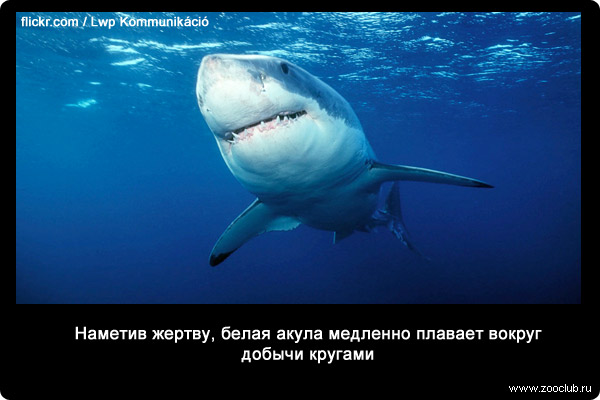 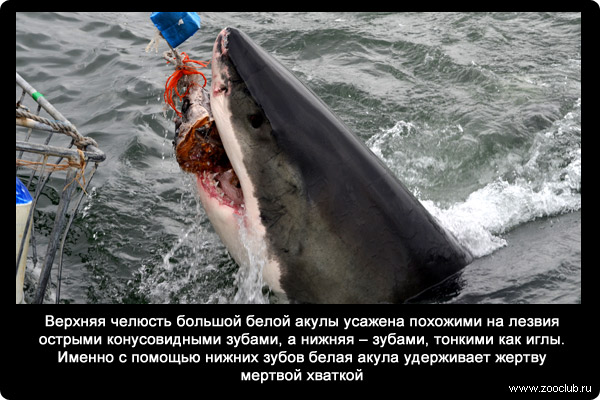 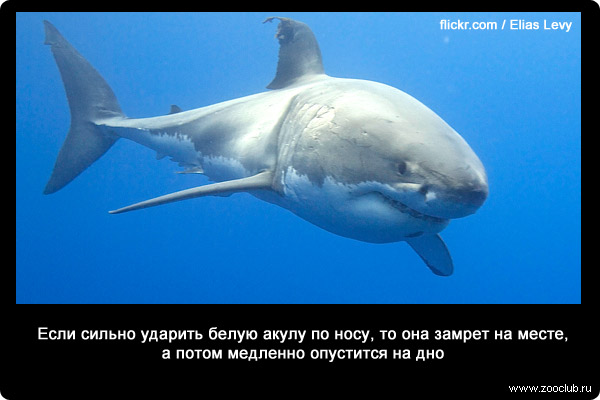 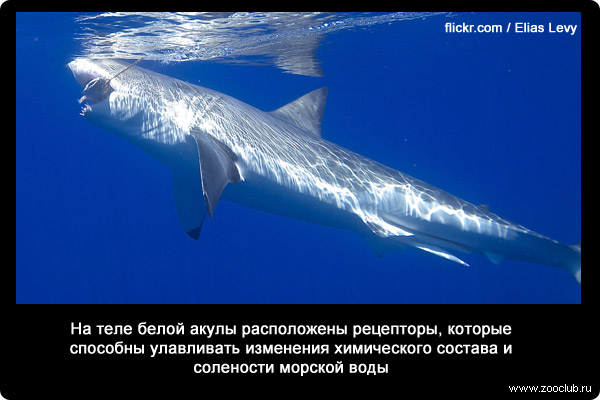 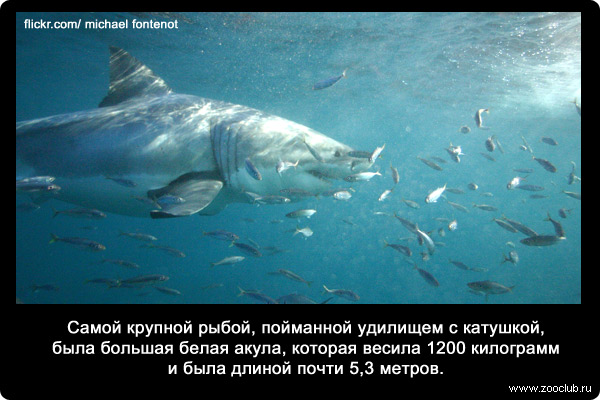 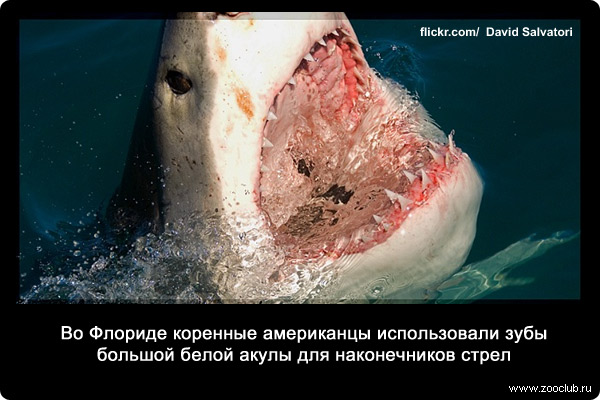 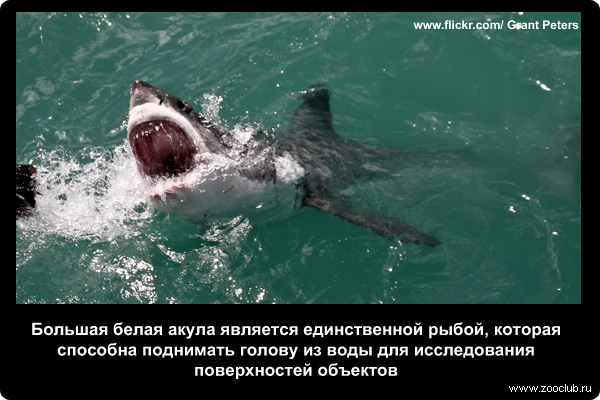 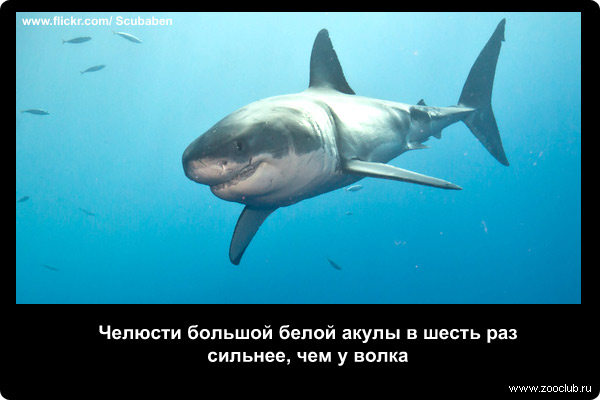 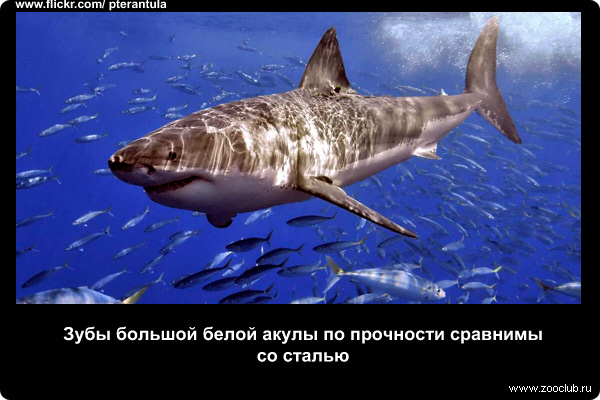 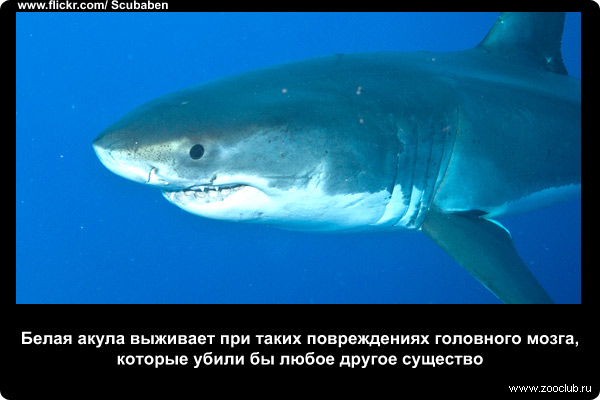 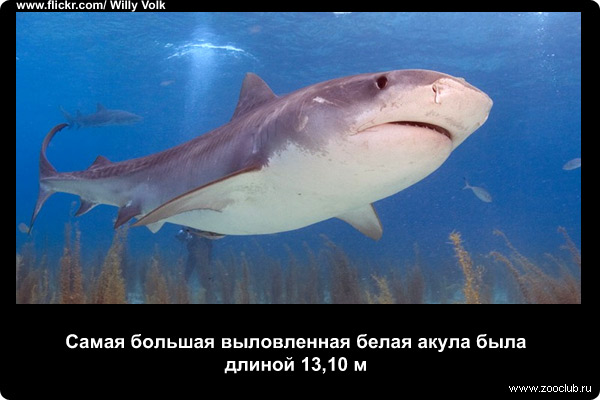 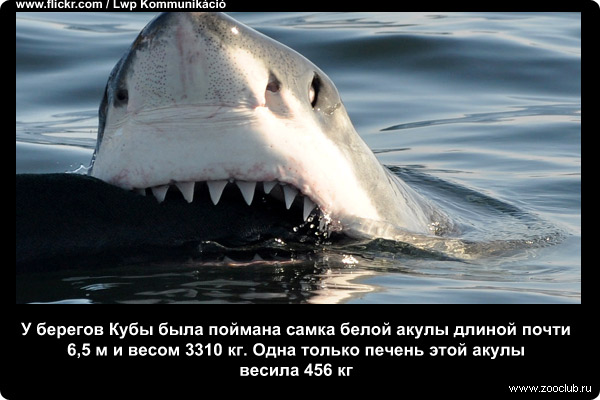 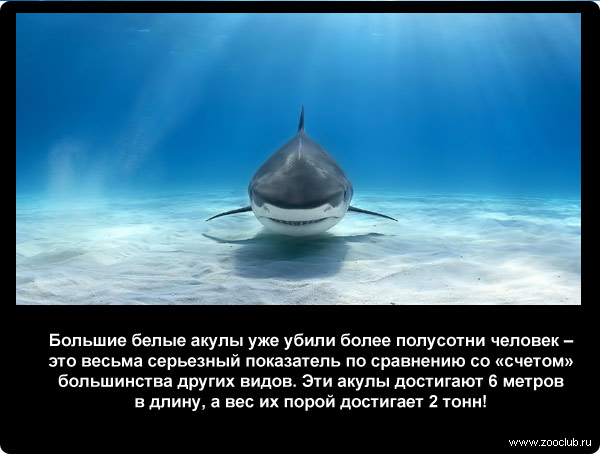 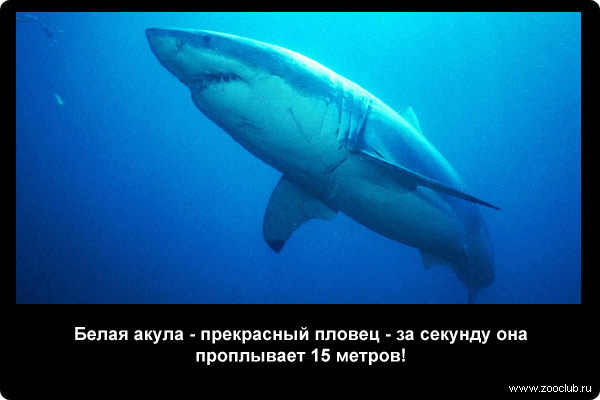 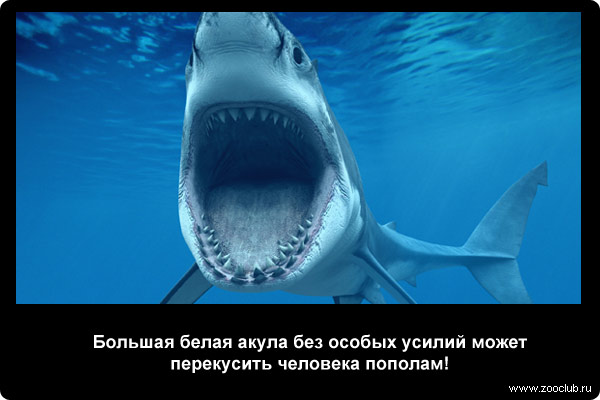 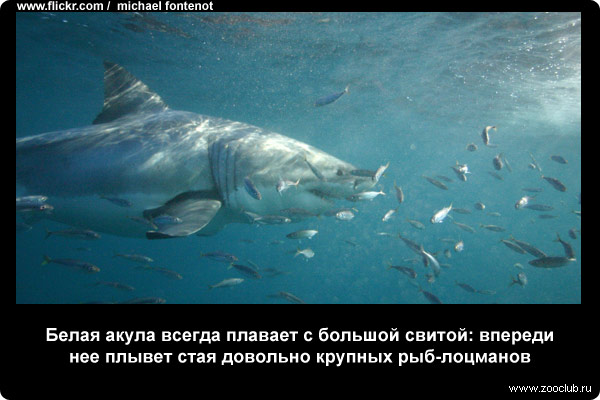